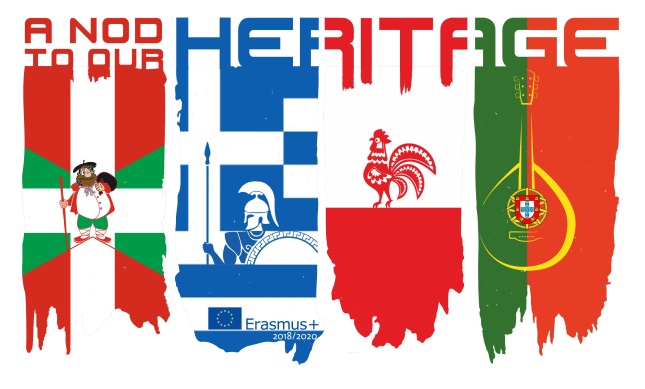 Laudio
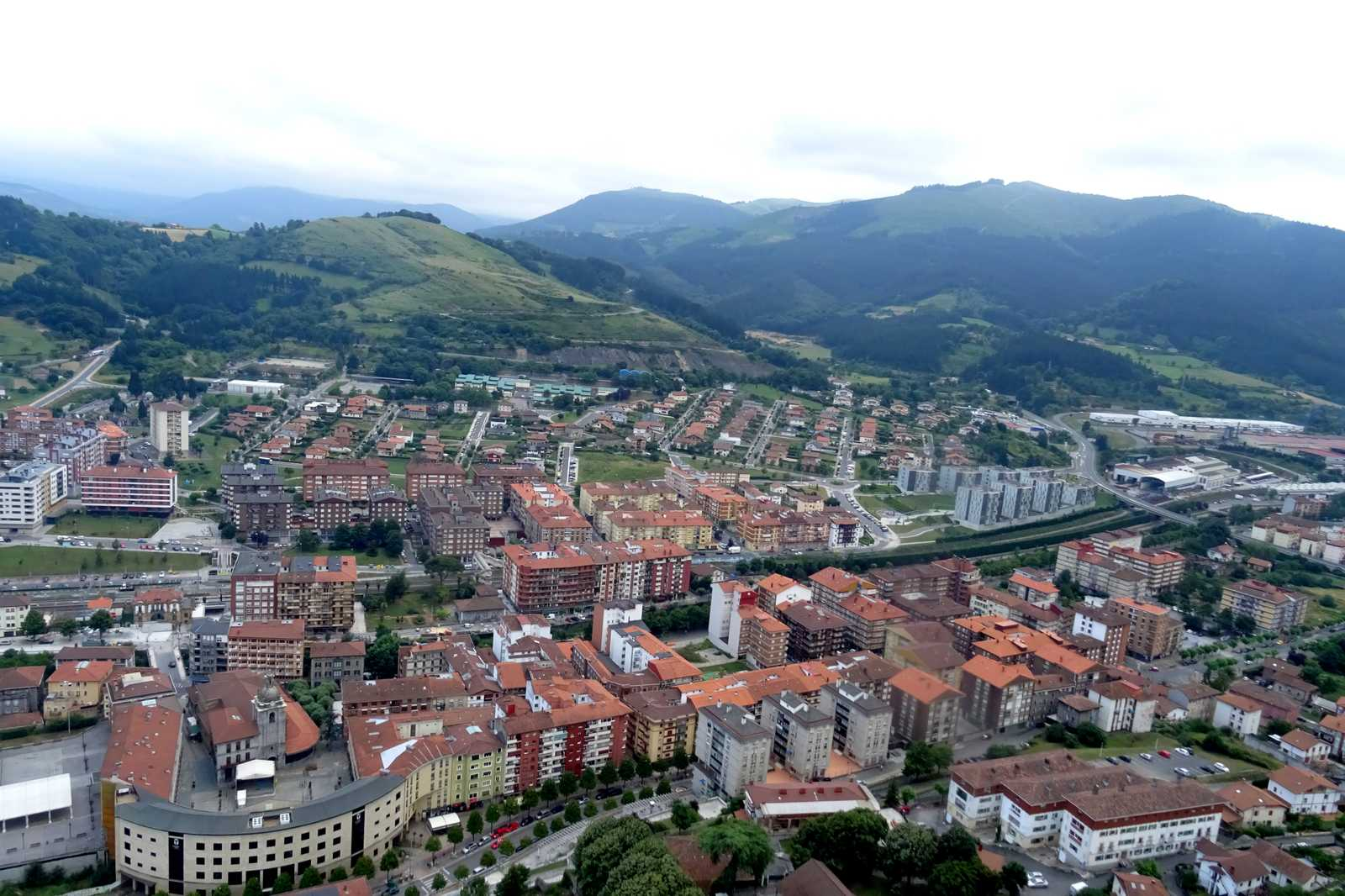 Location
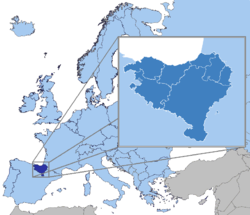 Laudio is a Spanish municipality in the province of Alava, autonomous community of the Basque Country.
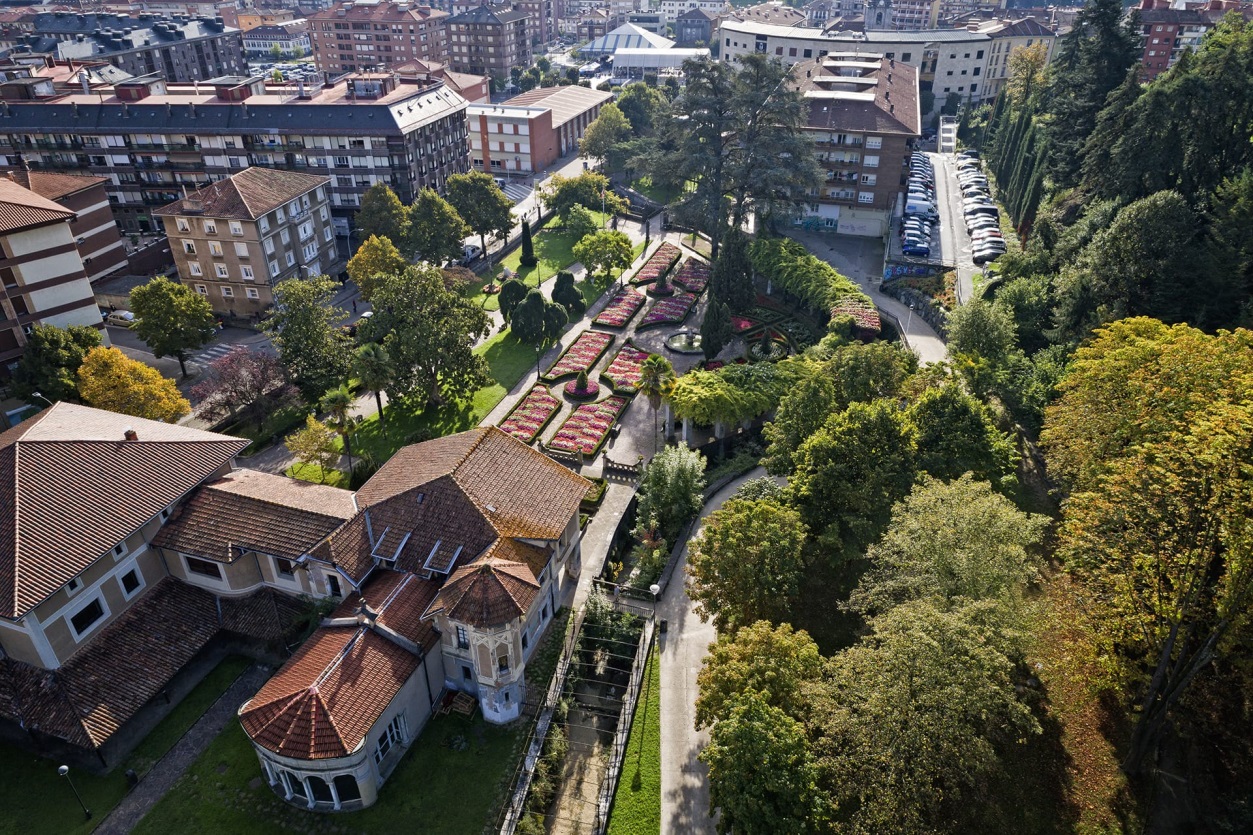 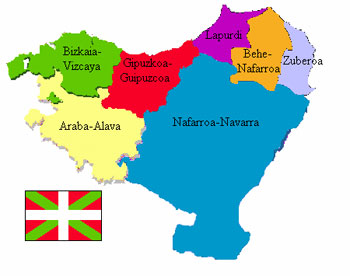 Population
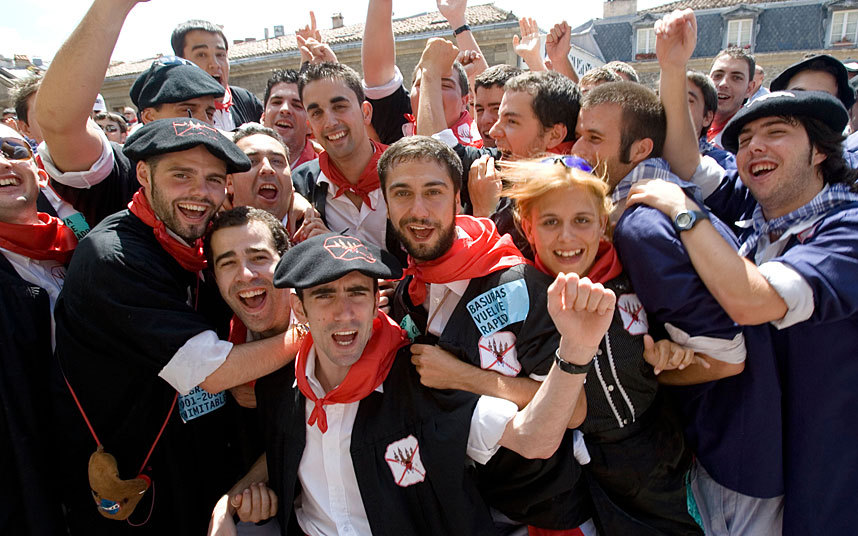 According to the National Statistical Institute, Laudio has about 18212 inhabitants.( study done in 2016).
In fact, demographically, it is the second largest town/city in the province of Alava after its capital Vitoria-Gasteiz.
Climate
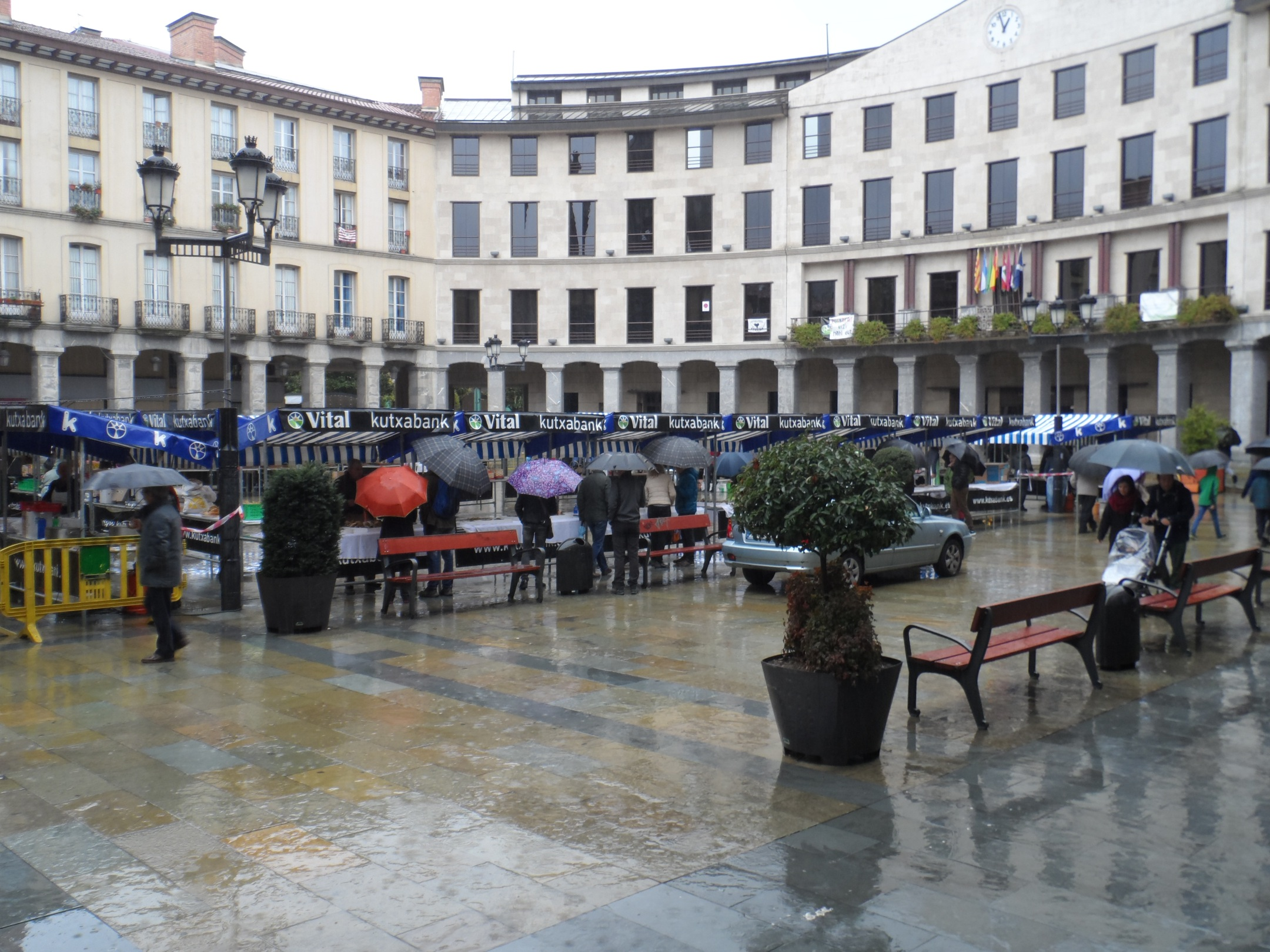 Laudio is located in an oceanic, temperate and humid climatic zone.
There is significant rainfall throughout the year. And in Laudio the average temperature is 13.8 ° C.
Nature
The main river in Laudio is the river Nérvion.
Laudio is set  amid mountains making it  perfect  for nature lovers.
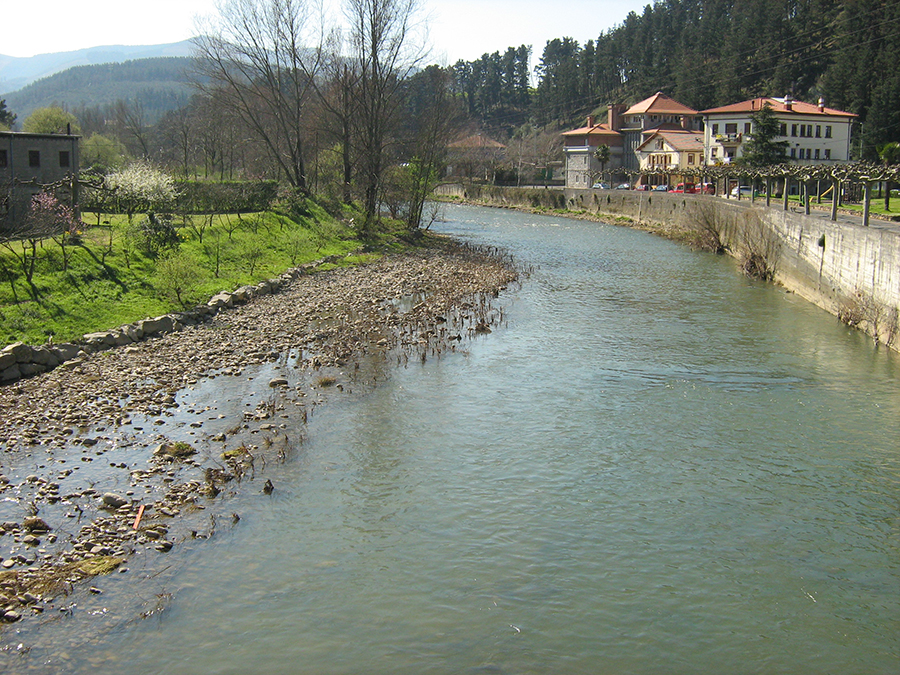 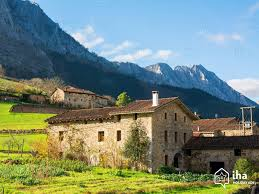 People can witness the rural and calm 
of this valley.
Nature and landscapes
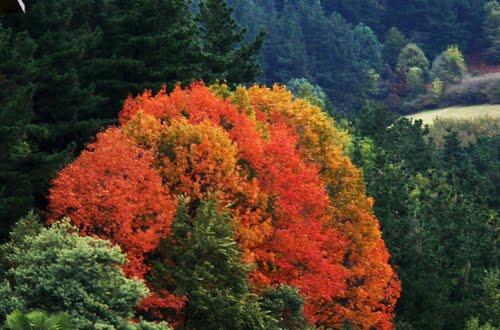 Mountains
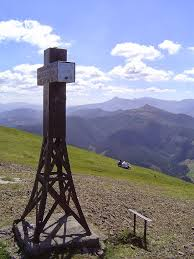 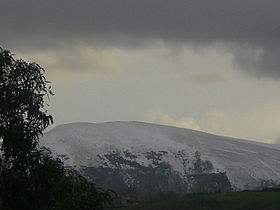 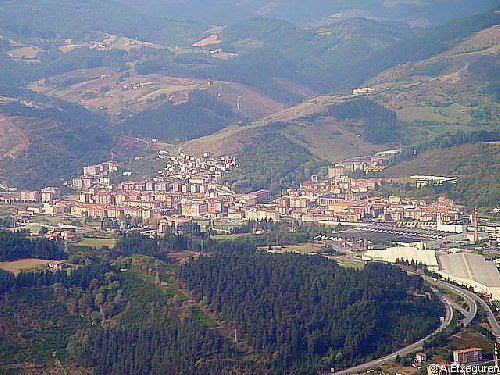 Ganekogorta
Goikogane
Festivals
“De los pueblos" festival in Laudio is mainly a folkloric festival but it also has other activities, similar to our festivals
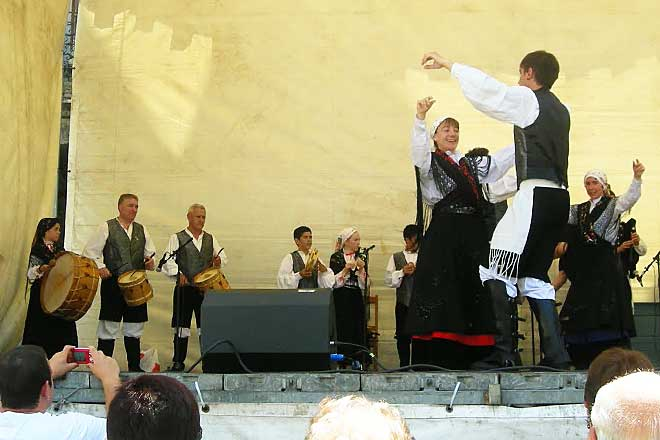 Festivals
“Las Fiestas de San Roque" is a traditional festival in August.
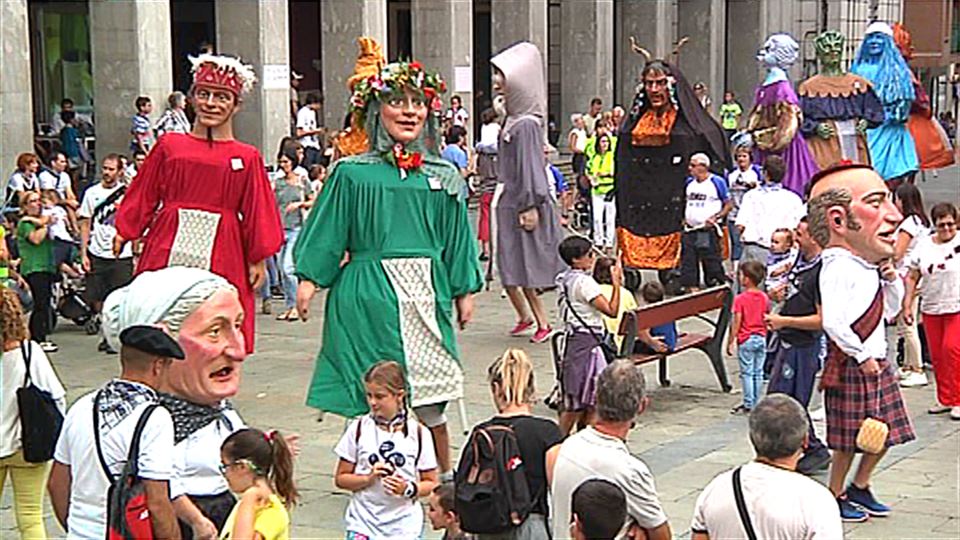 -Maria Condeço, nº12 8ºC
  From Portugal
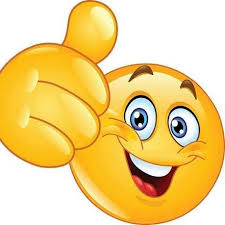 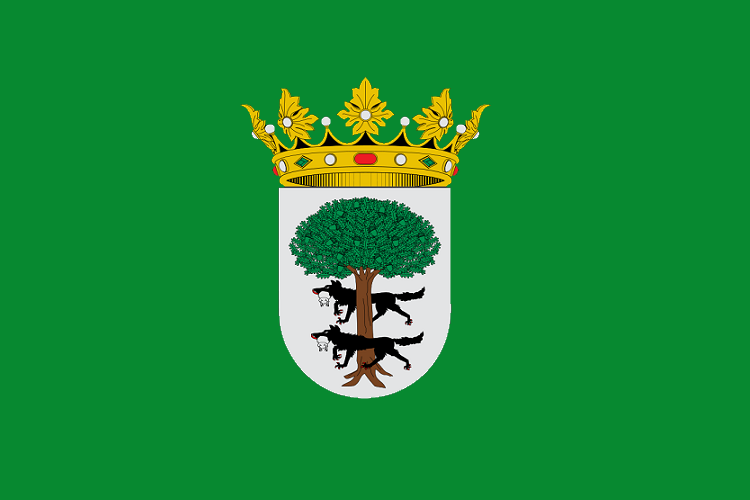